Reference  case : Real time passenger countingVirtual train: combine all information on assets
9 januari 2013	Riccardo Becker
Who dares to wait for the train here …
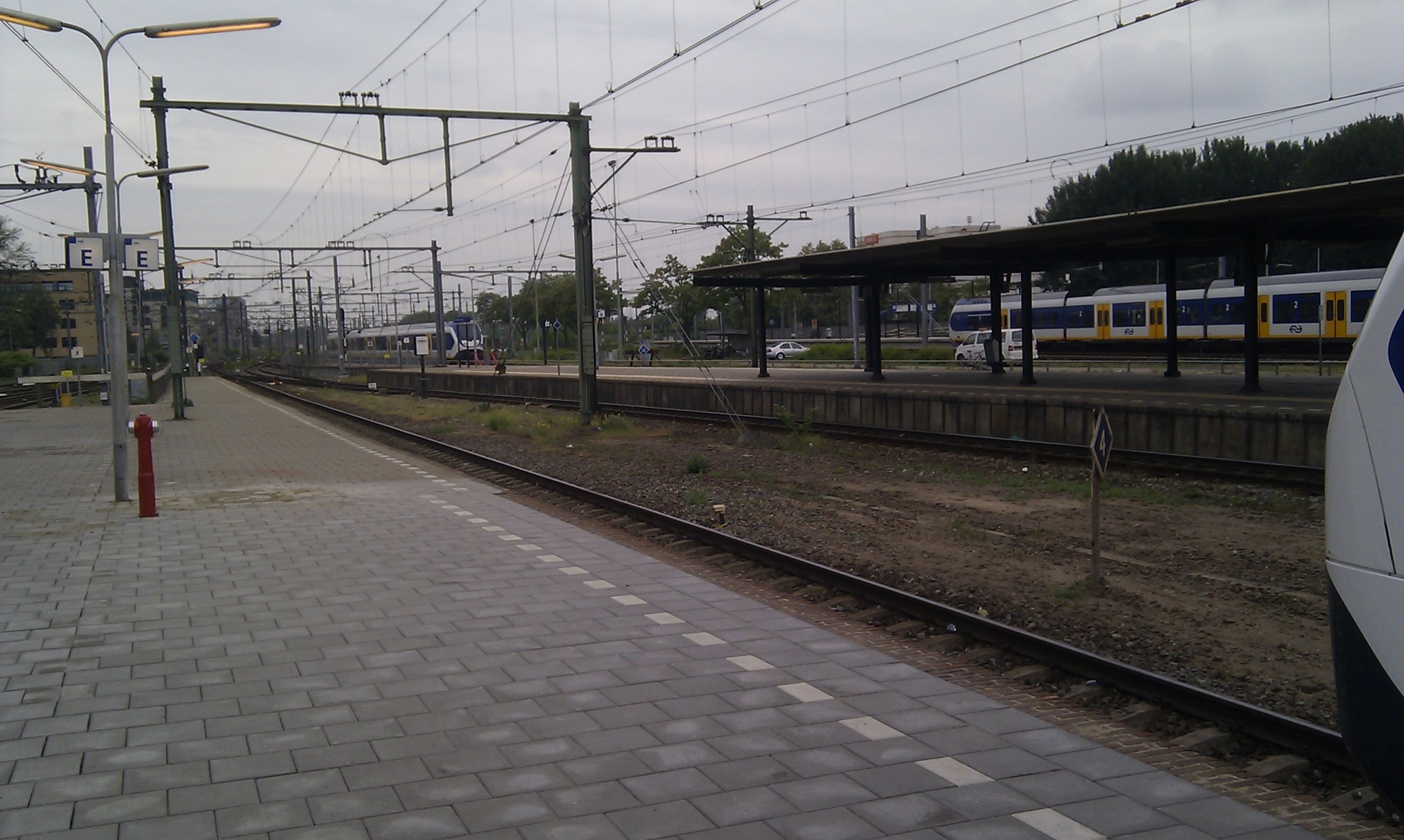 [Speaker Notes: Waar stopt de trein precies? Hoeveel treinstellen zijn er? Waar is de eerste klas?]
...and who dares to wait here?
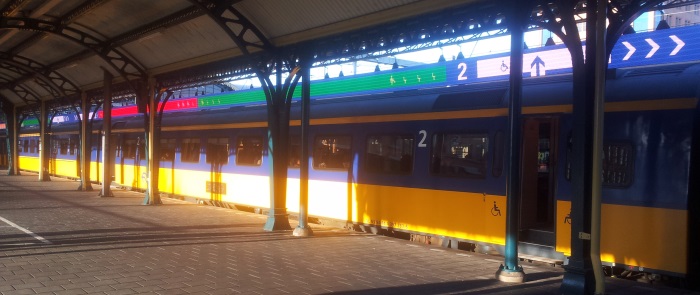 [Speaker Notes: Exact weten waar in te stappen op basis van drukte en/of specifieke wensen zoals fiets, rolstoelingang, stiltecoupés of in welke klas. 
LED display van 180 m tijdelijk aanwezig geweest in Den Bosch]
...or use this as your navigator?
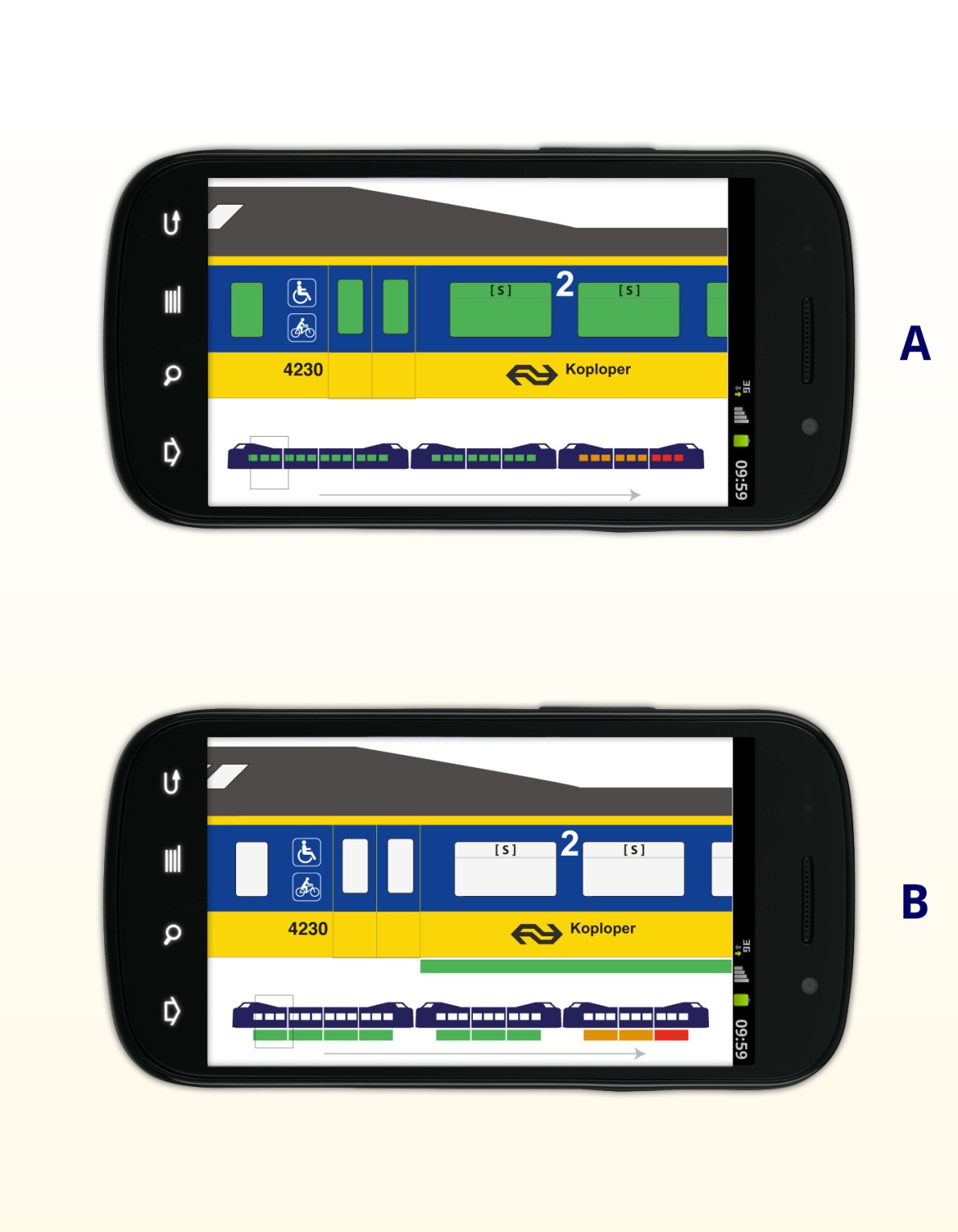 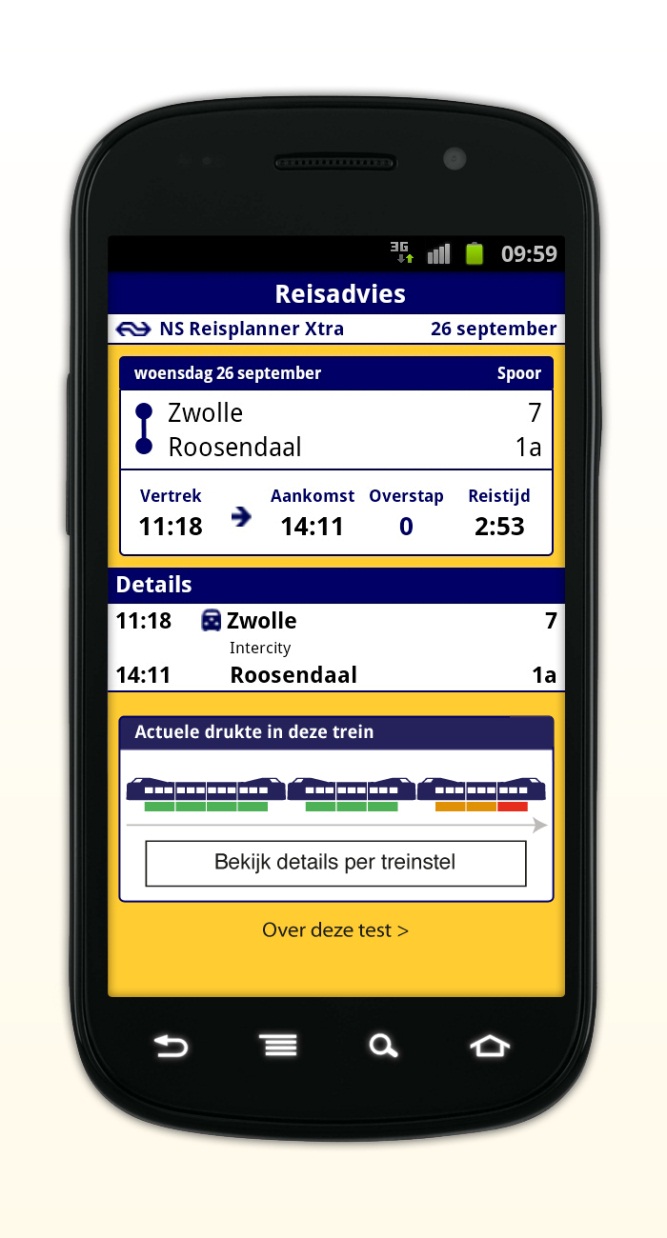 [Speaker Notes: Niet overal hangt een LED scherm...iNStApp]
Pilot Cognos
First talks during summer 2012
Scope 11 trainsets on the Zwolle-Roosendaal traject

Gain experience with :

the sensors, how good are they?

Progress Apama (currently Software AG) as the strategic choice of NS for complex event processing, does it add value?

Windows Azure, first use in Enterprise environment and how can we benefit from it?
5
Cognos components
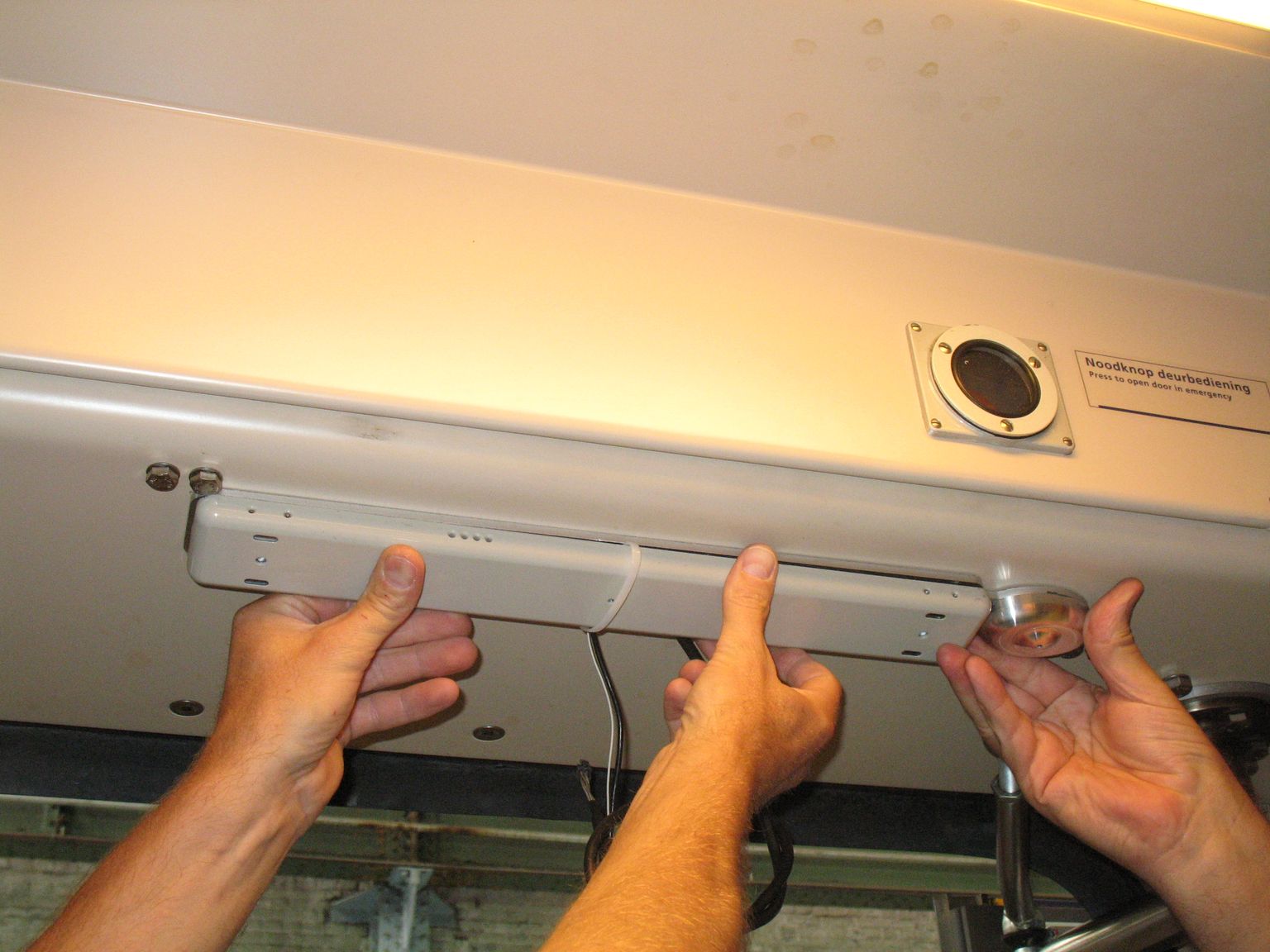 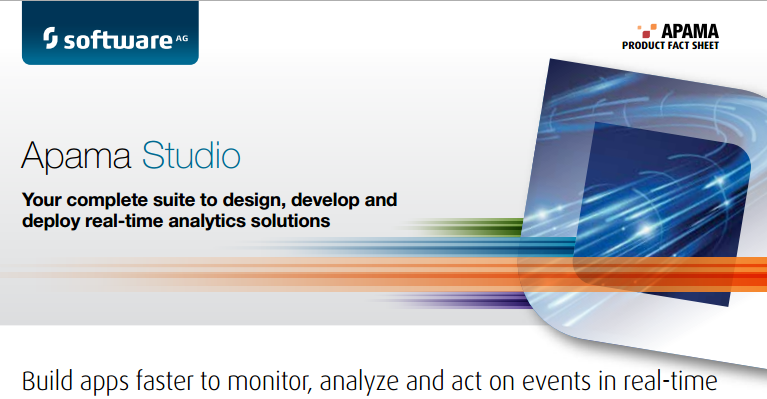 +
+
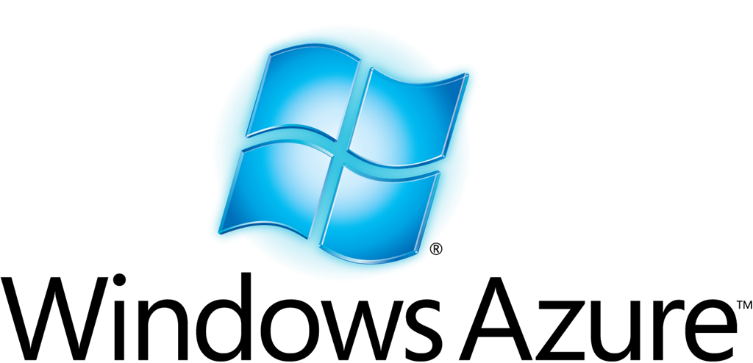 = COGNOS
Cognos ICT
Functional setup
Driving direction
Train set
carriage
carriage
carriage
Sensor
Sensor
Sensor
count application
On-board
ICT platform
Virtual train train-side
Actual passenger count after each stop per compartment
Virtual train
Wayside system
NS-API
Travel  information
Real-time travel information
- link trips with train sets
- Combine trainsets into train view
- Orientation train vs platform (polarity/direction)
- Apama complex event processing
- REST interface for App
App
Virtual train concept
Is a digital representation of the reality outside
Combines events and information from various sources into a coherent view on the status of the train(set)
Provides an enterprise service to all applications in need of train set information
Possible applications:
Improved location information
Passenger counting including train configuration
Technical status of train sets
Which staff (which phone number), which disabled passenger, rail catering, cleaning needed, 
Etc.
8
Concept Virtual Train
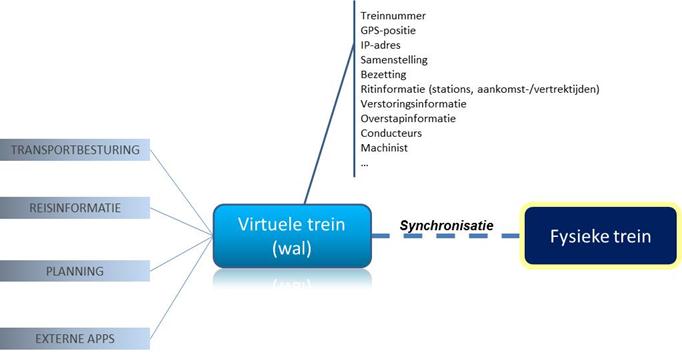 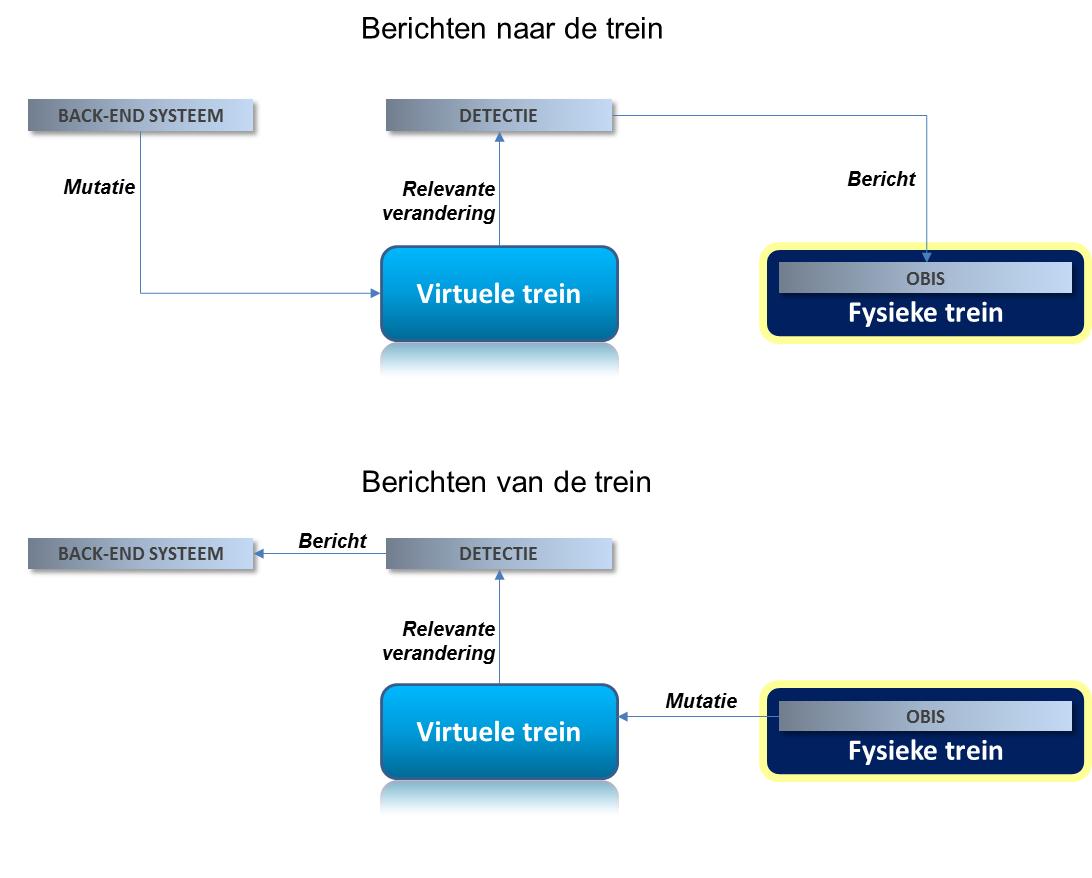 No. 9
Virtual train cloud service technical setup
Deployed on Windows Azure
Apama Complex Event Processing middleware to process all incoming events from the train sets
Partly based on server capacity (web services) partly on discrete virtual servers (for Apama)
Secure VPN tunnel from NS network to the cloud (a first made possible with the help of Microsoft product teams in Redmond)
Real-time status of all train sets is maintained in the Apama environment and published via a services platform for use by web pages, apps and other applications
10
Virtual train is providing counting information
To passengers with the App
To 160 metres LED-display at Den Bosch station 
To the train control centre and passenger guidance center
Non-real time info to planning department (counts, including context information like delays)
Click here for English video
11
Windows Azure components
Big data
Database
Media
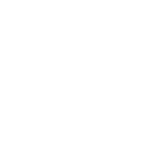 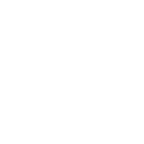 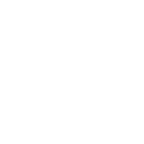 Storage
Traffic
Messaging
Identity
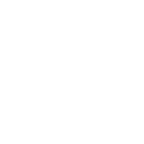 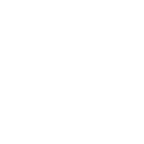 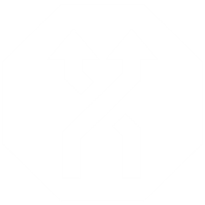 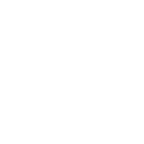 Applicationbuilding blocks
Caching
CDN
Networking
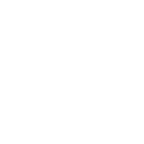 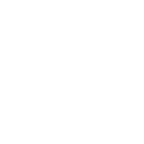 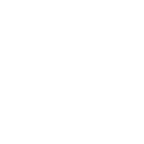 12
Cloud App
Consumers
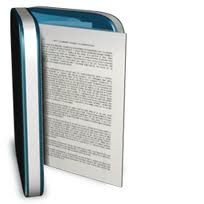 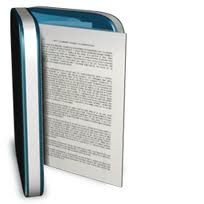 NS On-Prem assets
13
Cache (role-based)
DB
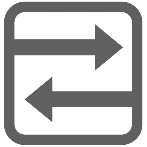 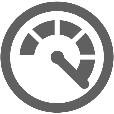 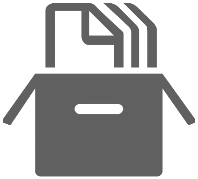 Fast retrieval
Progress Apama
Correlated data
Audit
API
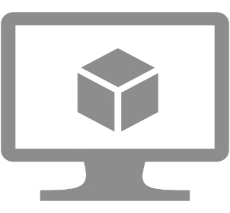 events
History
RitInfo & SensorInfo
Azure VM 2-core
Storage Queues
REST
Worker
Virtual Network
Consumers
Web
Web
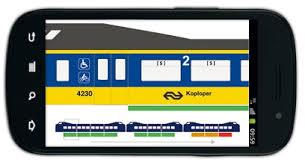 RitInfo
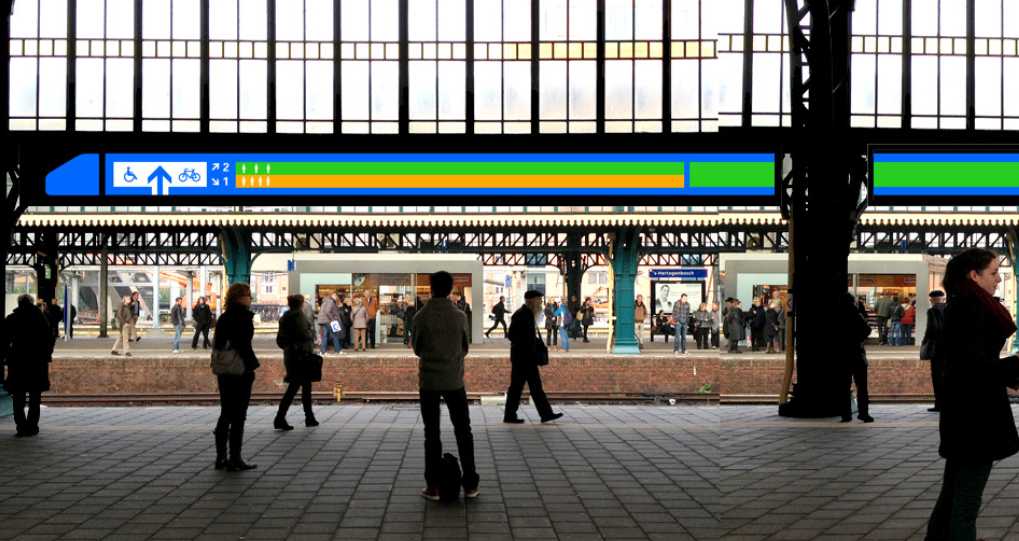 SensorInfo
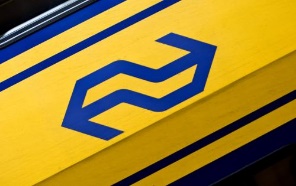 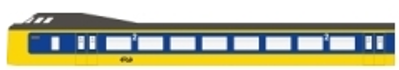 14
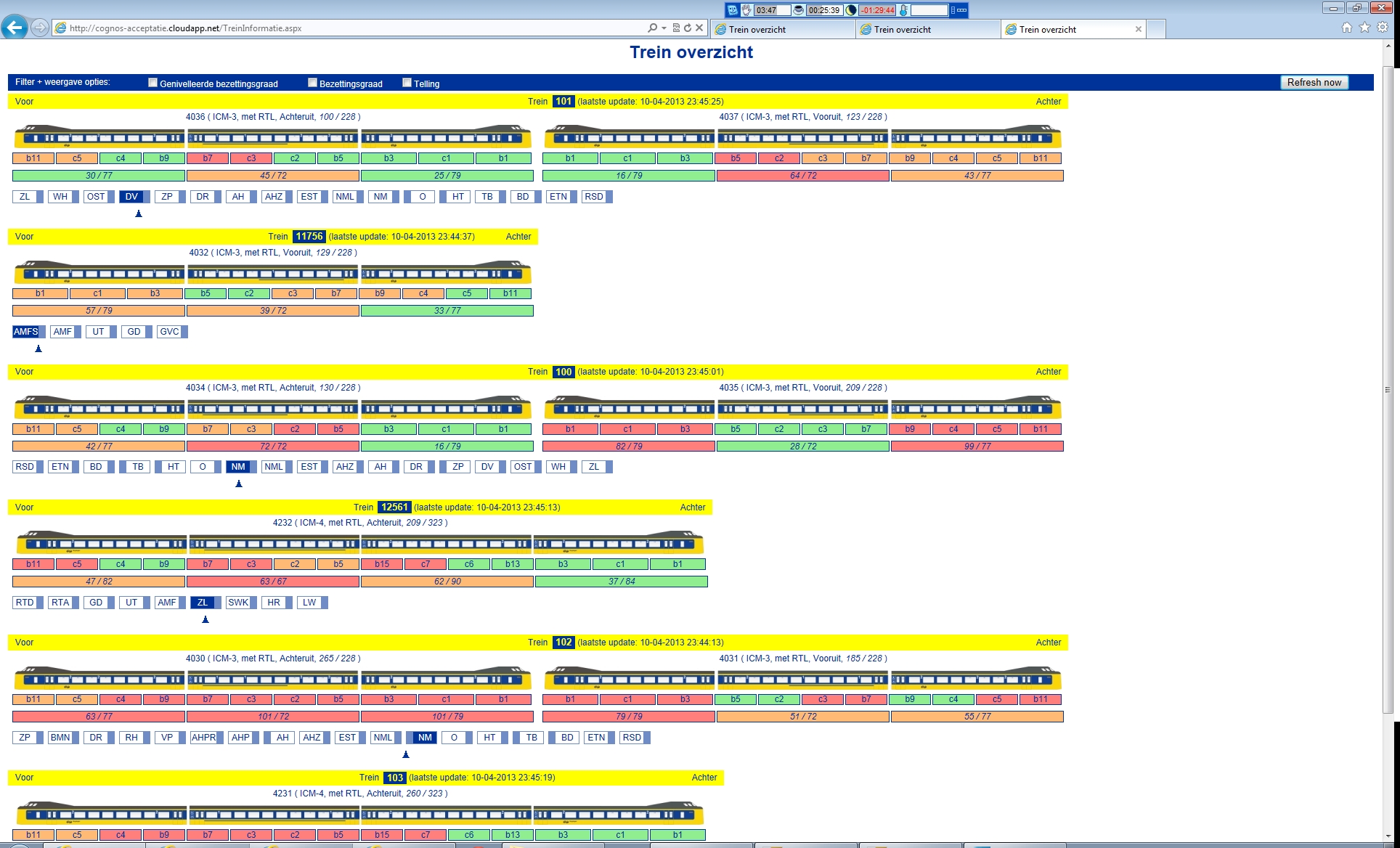 15
Summary
Strong combination of PaaS and IaaS
Used Cloud Services, Storage (queues, blob and tables), Cache, Virtual Network
Experimented with SQL Database, Reporting, Service Bus, Push Notifications, SignalR
Setting up VPN device can be awkward, take time for it but it was stable for months
Use Cache to speed things up

Experiment and play a lot!

Lot of exposure (NOS journaal) and nominations/awards (TIMMIE award)
16
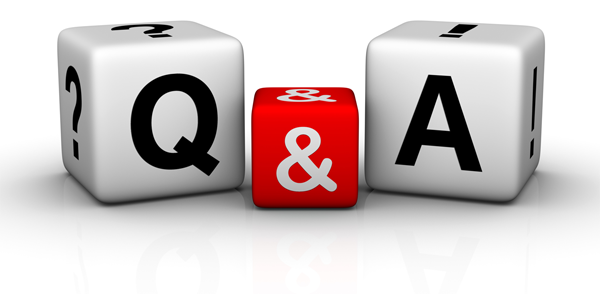 17